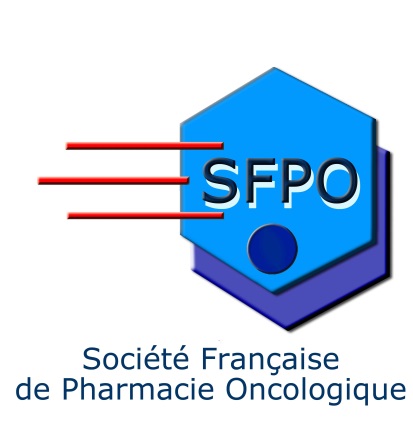 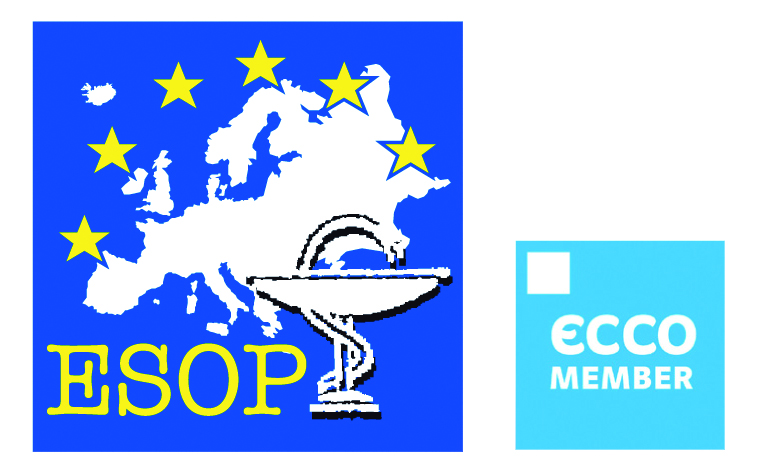 Actualités internationales
Pr Alain Astier	ESOP vice-president
Mikaël Daouphars	ESOP executive vice-president
Christophe Bardin	ESOP Project chair (Centres of Exchange)
Jean Vigneron	ESOP French delegate
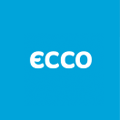 European
CanCer
Organisation
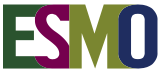 Sociétés savantes européennes impliquées en cancérologie + associations de patients
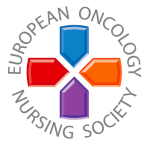 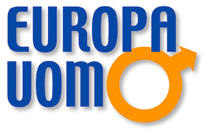 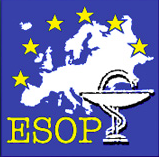 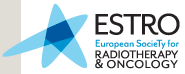 Sociétés savantes nationales impliquées en cancérologie + associations de patients
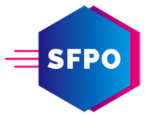 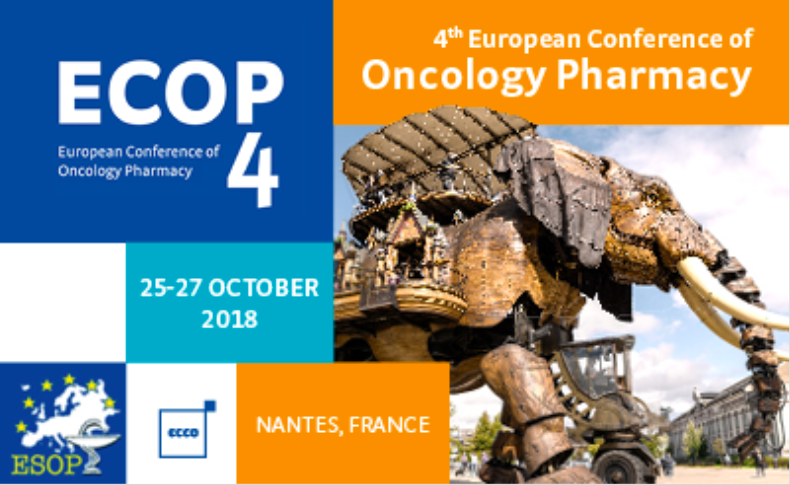 Save the date !
EJOPEuropean Journal of Oncology Pharmacy
Editeur en chef : Pr Alain Astier
Editeur : Kluwers
Revue en Open Access et uniquement online
En anglais
Pay to publish = full open access (aides possibles SFPO et ESOP)
http://journals.lww.com/ejop/
Appel à publication : dès maintenant !
http://journals.lww.com/ejop/.
ESOP Masterclass
Printemps 2017 : Lisbonne (Portugal)
Basic/Intermediate
Advanced
Orientation clinique
En collaboration avec European School of Oncology
Reconnu FMC par l’EU
Projet de certification européenne
Projets ESOP
MARSHA : contamination chimique
Yellow Hand : identification des cytotoxiques
EPIC : chimiothérapies orales
Webinaires :
Aseptic working
Stability
Nutrition
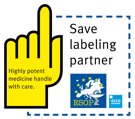 Collaborations
ECCO
ECC 2017 (Amsterdam) : participation au programme, session dédiée à la pharmacie oncologique
ESMO
Participation au programme du congrès 2017
Groupes de travail (drug shortages)
EAHP
Participation au programme européen COST (Cooperation in Science and Technology)
Avis
EMA
Groupes de travail, avis